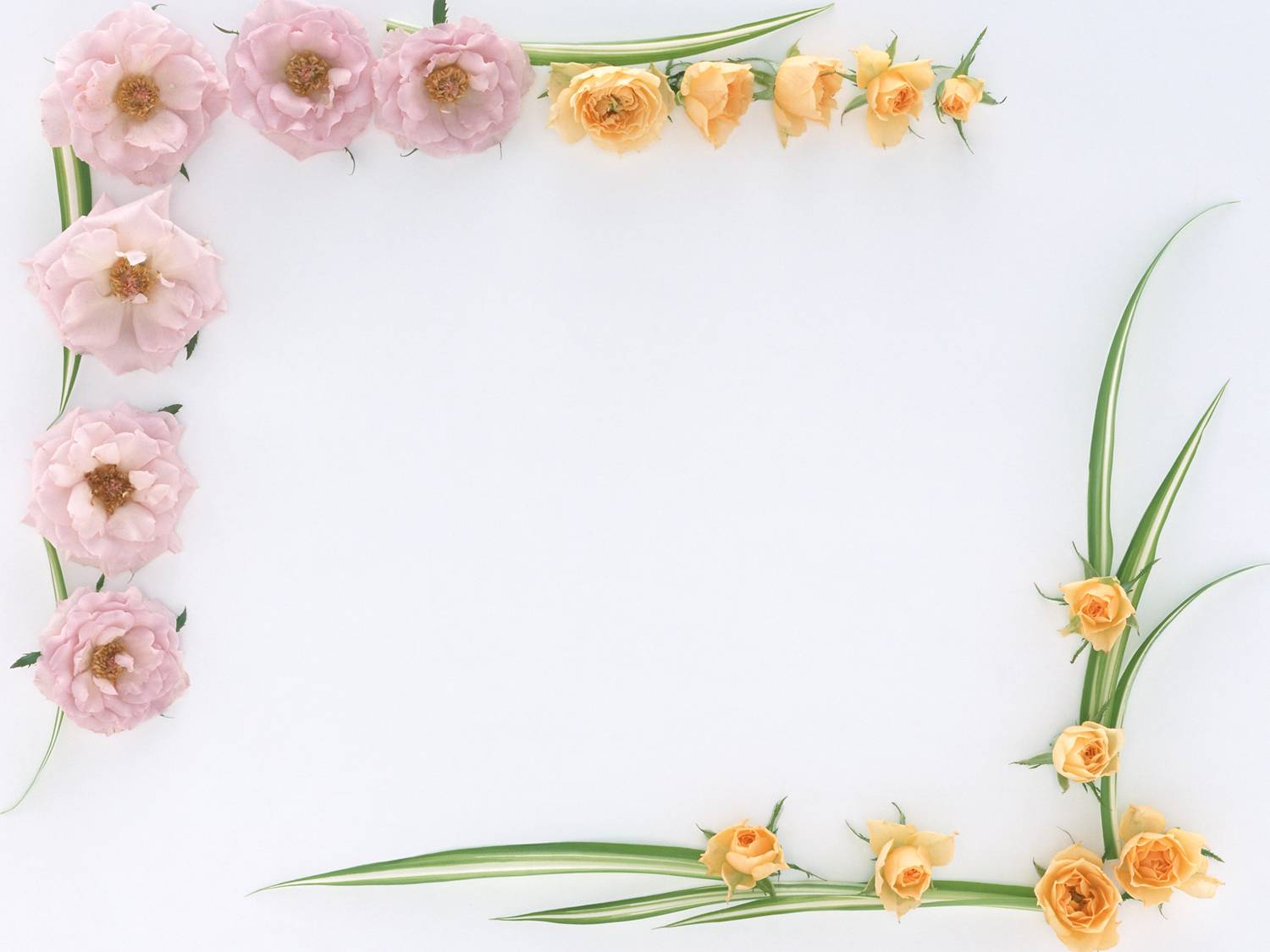 Phßng gi¸o dôc ®µo t¹o quËn long biªn
TRƯỜNG MẦM NON CỰ KHỐI
Giáo án
ph¸t triÓn ng«n ng÷
§Ò tµi: ¤n nhãm ch÷ c¸i: a, ¨, ©, e, ª
Lứa tuổi: mẫu giáo lớn
Giaó viên: Phạm Thị Huệ
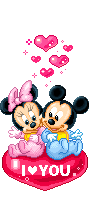 N¨m häc: 2021 - 2022
Môc ®Ých - yªu cÇu
1. KiÕn thøc: 
- TrÎ biÕt c¸c ch÷ c¸i ®· häc: a, ¨, ©, e, ª , biÕt c¸c nÐt ch÷ c¸i ®ã.
- TrÎ biÕt mét sè då dïng trong gia ®×nh cña m×nh. 
2. Kü n¨ng:
- TrÎ nhí vµ ph¸t ©m ®óng c¸c ch÷ c¸i ®· häc.
- Ph¸t triÓn kh¶ n¨ng t­ duy, hîp t¸c trong khi ch¬i nhãm.
3. Th¸i ®é:
- TrÎ m¹nh d¹n, tù tin, høng thó tham gia vµo ho¹t ®éng.
- TrÎ cã ý thøc kghi ch¬i cïng nhau, hç trî nhau ch¬i.
ChuÈn bÞ
1. §å dïng cña c«:
- Líp s¹ch sÏ, gän gµng.
- Trang phôc ®Ñp, gän gµng.
- M¸y tÝnh, m¸y chiÕu, gi¸o ¸n ®iÖn tö.
- §µi, nh¹c c¸c bµi h¸t: Em häc vÇn, Häc vui ch÷ c¸i, Nhµ cña t«i.
- Con Ong, hép quµ ®ùng thÎ ch÷ c¸i, 2 ng«i nhµ cã g¾n thÎ ch÷ c¸i.
2. §å dïng cña trÎ:
- Rç ®ùng c¸c ch÷ c¸i: a, ¨, ©, e, ª
- ThÎ ch÷ c¸i rêi: a, ¨, ©, e, ª.
- Trang phôc gän gµng, s¹ch ®Ñp.
Bµi h¸t: “Em häc vÇn”
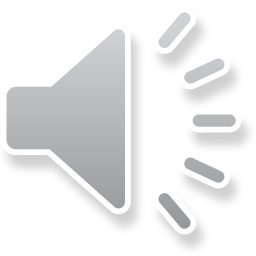 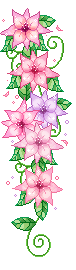 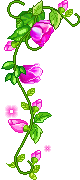 SÂN CHƠI CHỮ CÁI
a, ¨, ©, e, ª
Chủ đề: Bé và gia đình
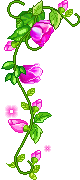 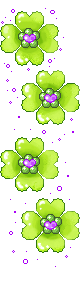 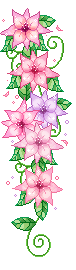 Trò chơi 1: Ong tìm chữ
Trò chơi 2: Nhà của tôi
Trò chơi 3: Thi xem đội nào nhanh
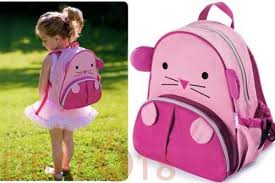 1. a
2. e
3. ª
4. ©
Ba l«
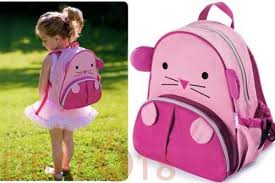 1. a
Ba l«
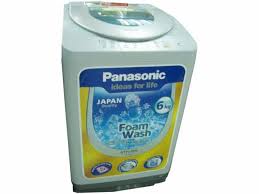 1. e
2. ¨
3. ©
4. ª
M¸y giÆt
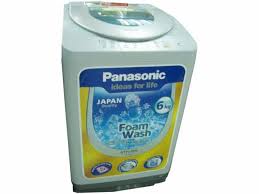 2. ¨
M¸y giÆt
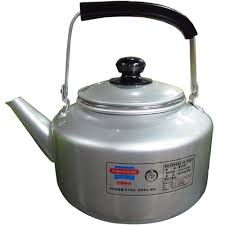 1. a
2. ª
3. ¨
4. ©
Êm ®un nu­íc
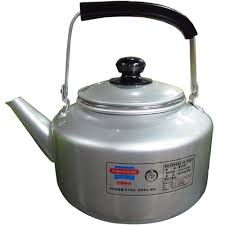 4. ©
Êm ®un nu­íc
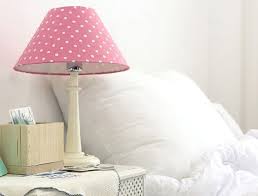 1. ©
2. ª
3. e
4. a
®Ìn ngñ
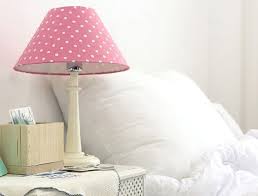 3. e
®Ìn ngñ
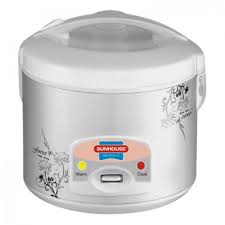 1. ¨
2. ª
3. e
4. ©
Nåi c¬m ®iÖn
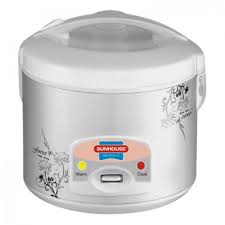 2. ª
Nåi c¬m ®iÖn
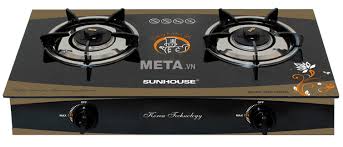 1. e & ª
2. a & ©
3. ¨ & e
4. a & ª
BÕp ga
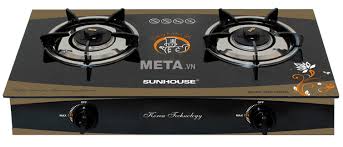 4. a & ª
BÕp ga
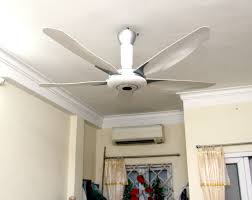 1. a & e
2. a & ©
3. e & ©
4. ª & a
Qu¹t trÇn
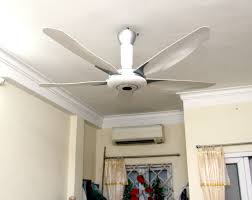 2. a & ©
Qu¹t trÇn
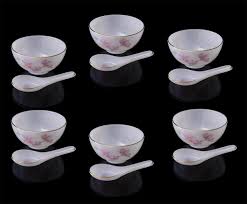 1. ¨ & ©
2. e & a
3. ¨ & a
4. ª & a
B¸t ¨n c¬m
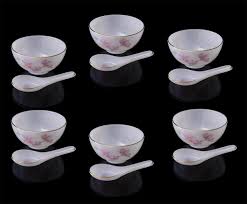 3. ¨ & a
B¸t ¨n c¬m
Trò chơi 4: Ai nhanh nhất
Bµi h¸t: “Häc vui ch÷ c¸i”
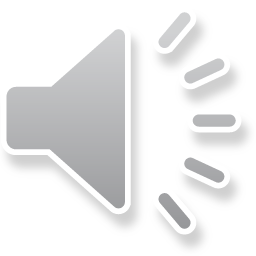 XIN CH¢N THµNH C¶M ¥N BAN gi¸m kh¶o cïng c¸c c« gi¸o ®· vÒ dù tiÕt häc ngµy h«m nay!